การคิดสร้างสรรค์และการแก้ปัญหาเชิงสร้างสรรค์เพื่อสร้างสรรค์ผลิตภัณฑ์นวัตกรรม
เค้าโครง
หลักการคิดสร้างสรรค์ และการแก้ปัญหาเชิงสร้างสรรค์
หลักการและขั้นตอนของการแก้ปัญหาเชิงสร้างสรรค์ 
ประโยชน์ของการคิดสร้างสรรค์
สิ่งกีดขวางความคิดสร้างสรรค์ การเอาชนะสิ่งกีดขวางความคิดสร้างสรรค์
เทคนิคการคิดสร้างสรรค์ (มายแมป การระดมสมองและเทคนิคที่เกี่ยวข้อง  การระดมสมองแบบย้อนกลับ (reverse brainstorming) เทคนิคของ Edward de Bono
4 P ของการคิดสร้างสรรค์
ระดับขั้นการประดิษฐ์
ระดับ
ปริมาณการเปลี่ยนแปลง
วิธีการ
% สิทธิบัตร
การลองผิดลองถูก
1
เป็นวิธีแก้ปัญหาที่ชัดเจนอยู่แล้ว
ใช้ทฤษฎี ความรู้ทั่วไป หรือประสบการณ์เฉพาะสาขา
~ 30%
2-3 ครั้ง
2
หลักสิบครั้ง
เกิดการเปลี่ยนแปลงเล็กน้อย
ใช้ความรู้ ประสบการณ์ภายในอุตสาหกรรม(เครื่องกล ไฟฟ้า)
55 %
3
หลักร้อยครั้ง
เกิดการเปลี่ยนแปลงอย่างมาก
10 %
ใช้ความรู้นอกอุตสาหกรรม
4
ผลการแก้ปัญหาสามารถประยุกต์ใช้ได้กว้างขวาง
ใช้ความรู้วิทยาศาสตร์พื้นฐาน
3 - 4 %
หลักพันครั้ง
ไม่มีความรู้ทางวิทยาศาสตร์ปัจจุบันรองรับ ต้องใช้การทดลองหรือสังเกตเพื่อหาความรู้ใหม่ในส่วนที่ยังไม่รู้
5
การค้นพบสิ่งใหม่ที่ไม่มีการรู้จักมาก่อน
<  1 %
หลักหมื่นหรือมากกว่า
[Speaker Notes: 3. -  มองหาความขัดแย้งและแก้ปัญหาด้วยหลักการทางกายภาพซึ่งเป็นที่รู้จักกันอยู่แล้ว -  มองหาความขัดแย้งและแก้ปัญหาด้วยหลักการทางกายภาพซึ่งเป็นที่รู้จักกันอยู่แล้ว]
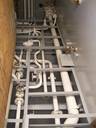 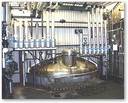 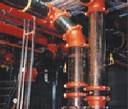 1.  ขั้นมาตรฐาน
ตย -  การเพิ่มความหนาของระบบท่อนำออกซิเจนเหลว
การติดแผ่นยางใต้เครื่องจักรเพื่อลดการสั่น
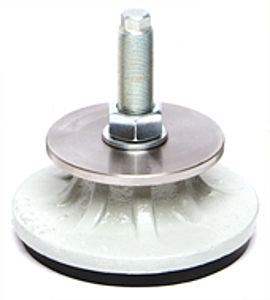 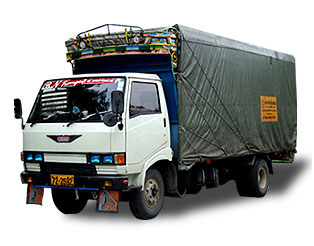 การเพิ่มโหลดบรรทุกของเพื่อเพิ่มประสิทธิภาพในการขนส่ง
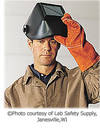 2. การปรับปรุง
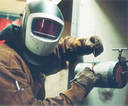 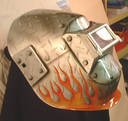 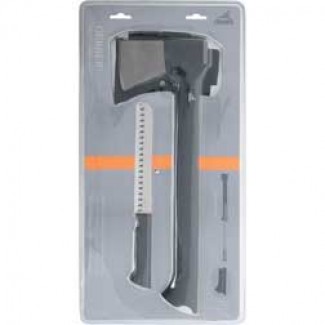 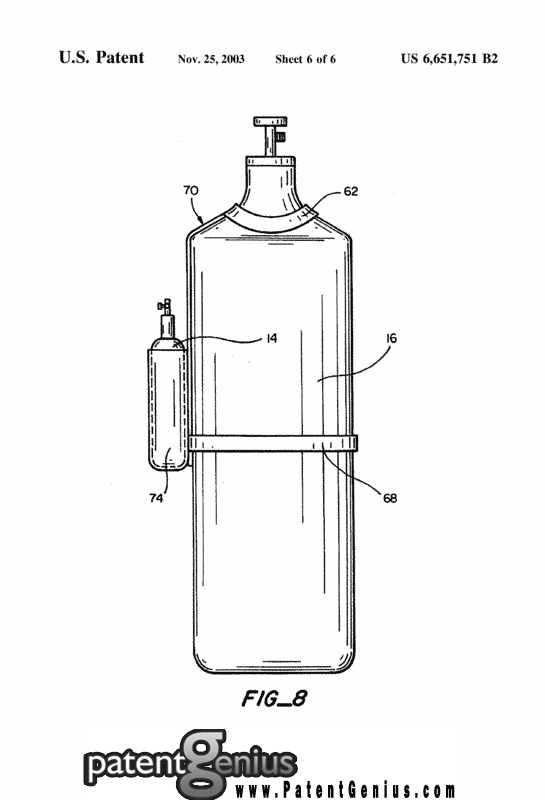 ด้ามขวานกลวง (เพื่อลดน้ำหนักตรงด้ามและทำให้จุดศูนย์ถ่วงมีความสมดุลขึ้น)
ติดที่ดับเพลิงเข้ากับถังเชื่อม
เกียร์ออโต้
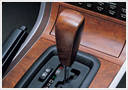 3. การประดิษฐ์ภายในกระบวนทัศน์
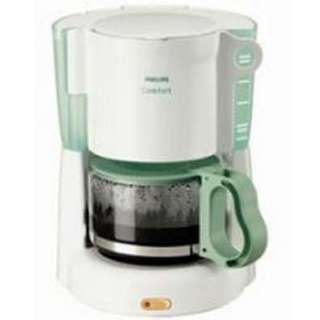 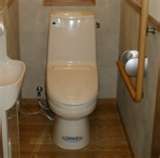 4. การประดิษฐ์ภายนอกกระบวนทัศน์
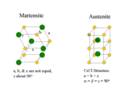 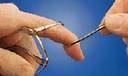 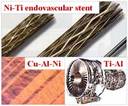 ตย.- โลหะที่จำรูปร่างเดิมได้ (shape-memory metal)
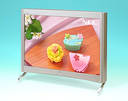 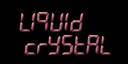 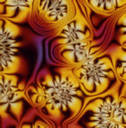 Ex – ผลึกเหลว
5. การค้นพบ
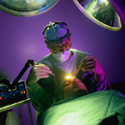 Ex - Light Amplification by Stimulated Emission Radiation  (LASER)
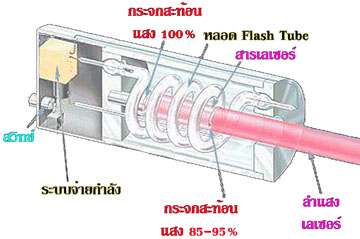 ความเฉื่อยทางจิต
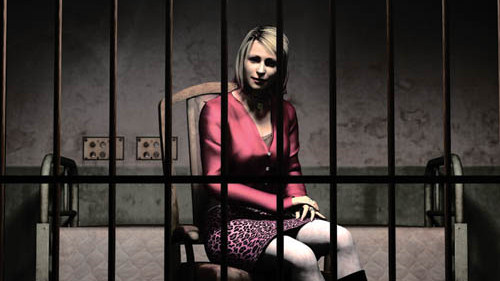 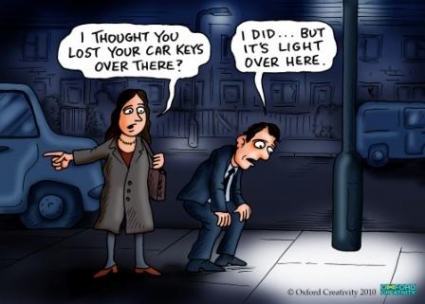 ติดอยู่ใน “กับดัก” ของประสบการณ์ ความเชี่ยวชาญของตัวเอง
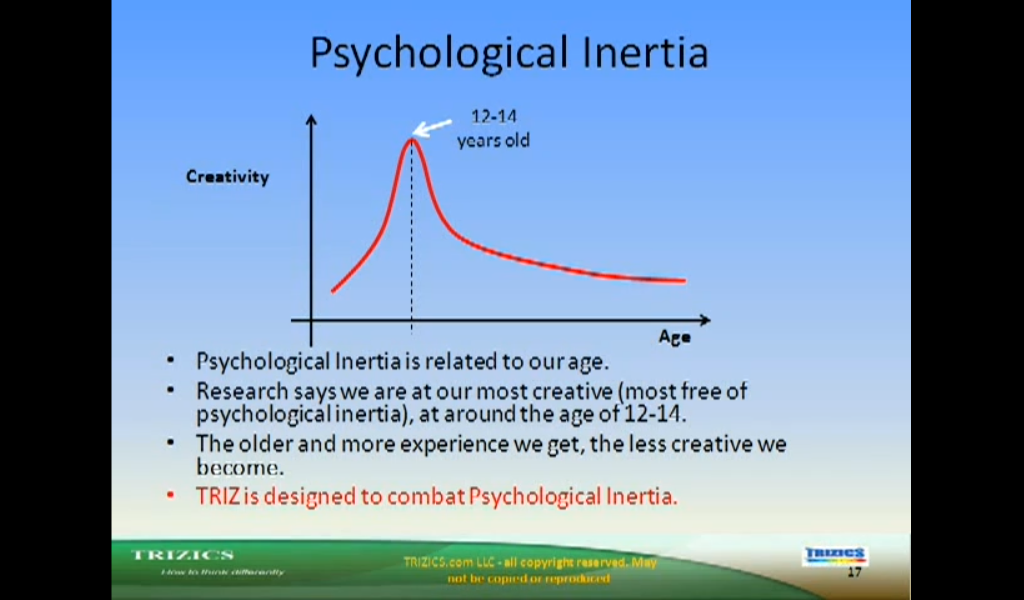 เทคนิคการคิดสร้างสรรค์
แนวทางเชิงสัญชาตญาณ (Intuitive Approach) 
เน้นส่งเสริมความคิดสร้างสรรค์จากภายในตัวบุคคลหรือกลุ่มบุคคล

แนวทางเชิงตรรกะ (Logical Approach)
เทคนิคการค้นหาคำตอบที่มีขั้นตอนและเป็นระบบ
เทคนิคของ Richard Fobes (1999)
1. เทคนิคสำหรับยอมรับไอเดียใหม่
2. เทคนิคสำหรับคิดหาไอเดียเพิ่มเติม
3. เทคนิคสำหรับคิดหาและจัดระบบไอเดียจำนวนมาก
1. เทคนิคสำหรับยอมรับไอเดียใหม่
การมองหาข้อดีในไอเดียหยาบ
การคิดจากมุมมองใหม่ๆ
การเห็นคุณค่าของอารมณ์ขัน
การเก็บไอเดียเป็นความลับในช่วงแรก
2. เทคนิคสำหรับคิดหาไอเดียเพิ่มเติม
การย้อนพิจารณาเป้าหมาย
การเปลี่ยนเป้าหมายเชิงลบให้เป็นเชิงบวก
การพิจารณาแนวทางอ้อม

การซอยเป้าหมาย
3.  เทคนิคสำหรับคิดหาและจัดระบบไอเดีย
การพิจารณาทางเลือกหลายๆทาง 
การใช้แผนภาพช่วยในการหาทางเลือก
การเขียนเมตริกซ์
การรวมไอเดียเข้าด้วยกัน
เทคนิคการระดมสมอง
เป็นการรวบรวมความคิดสร้างสรรค์ให้ได้จำนวนมากภายในเวลาจำกัด
การใช้เทคนิคนี้ในการสร้างสรรค์แนวคิดผลิตภัณฑ์  ให้เน้นการตอบสนอง Functional needs มากกว่าจะอยู่กับ product specifications
เทคนิค “ลูกบอลสมอง”  (Brain ball)
เทคนิค 6-3-5
C-sketch, brain writing
6 คนต่อกลุ่ม, วาดคนละ 3 ไอเดีย, เวียนให้เพื่อน 5 รอบ
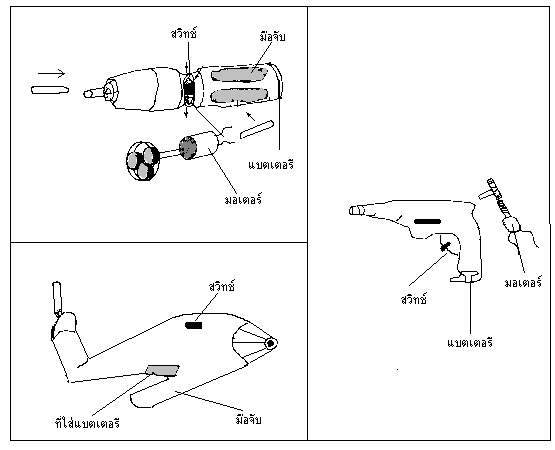 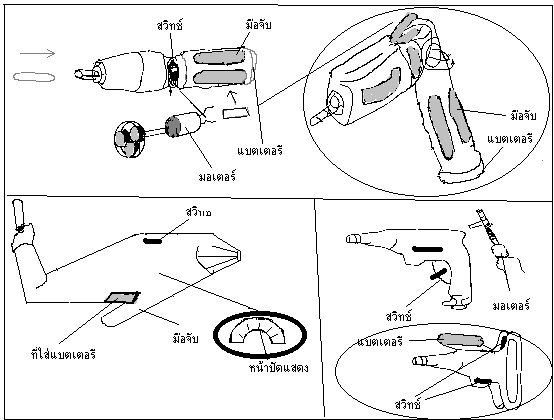 แผนภาพ Mind Map
หมวกคิด 6 ใบ ของEdward de Bono
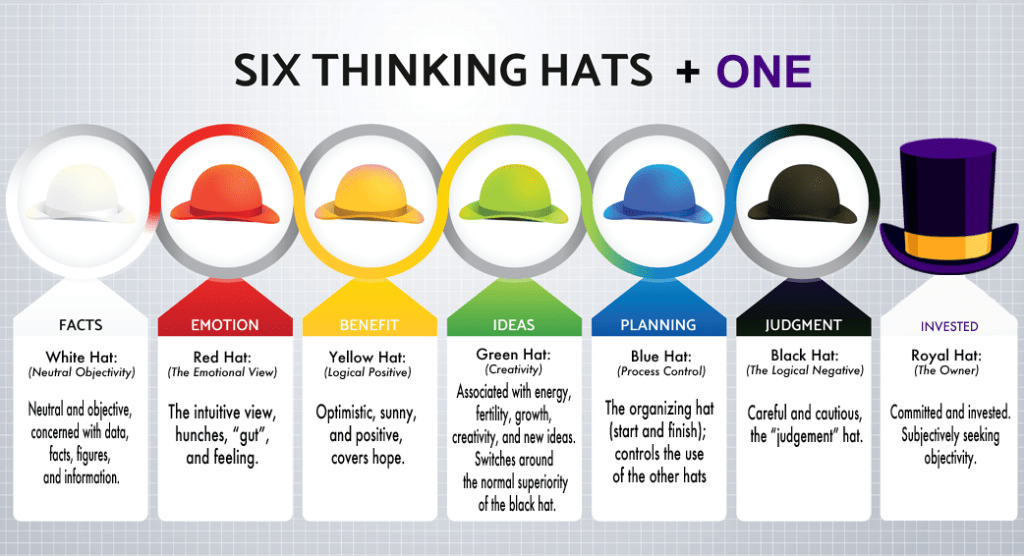 องค์กรแห่งการสร้างสรรค์
ความเข้าใจในเป้าหมายขององค์กร
กิจกรรมที่ริเริ่มโดยพนักงาน
กิจกรรมที่ไม่เป็นทางการ
อุบัติเหตุที่กลายเป็น “โชคลาภ”
การสื่อสารภายในบริษัท